11th Grade Parent Orientation
Agenda
Welcome and Introductions
Attendance
School Safety
Lunch Applications
BISD Chromebook Protection Plan
SAP – Satisfactory Academic Progress
Testing
Tutorials
PTA
Owls Abroad
Questions
Introductions
Martin Conrardy – Principal
Memory Meyer – Assistant Principal
Tiffany Jimenez – Counselor
Josh Gordon – College Access Specialist
Elva Conrardy - PTA President 
11th Grade Teachers
Amy Sharp – ELA
Janvier Twizeymana – Math
Jennifer Berry – Science
Cindy O’Campo – Social Studies
Dr. Deirdre Doughty – US History
Jonathan Manion – Social Studies
Welcome
My student is now at ACC. What are the implications?
Creating a College Transcript – impacts future financial aide considerations

Nine hours in the fall – ENGL 1301, HIST 1301 and either MATH 1414, MATH 1314, HUMA 1301 or SPAN 2311.
Nine hours in the spring – ENGL 1302, HIST 1302 and either MATH 1414, MATH 1314, HUMA 1302 or SOCI 1301.
Add the 17 hours from the previous years and every CRCA 11th grader should finish this year with 35 college hours.

College Prep Advisory class
No RTI tutorial period built into schedule
Time to attend the Learning Lab and instructors’ office hours at ACC
Attendance - CRCA
I must attend school 90% of the time to receive credit for my courses. 
I will have truancy charges filed on me if I miss three days of school within a four week period and these absences are unexcused.
Attendance – CRCA
3. There are very limited reasons for excused absences. 
 A school district shall excuse a student from attending school for:
(1)  the following purposes, including travel for those purposes: 
(A)  observing religious holy days; 
(B)  attending a required court appearance; 
(C)  appearing at a governmental office to complete paperwork required in connection             with the student's application for United States citizenship; 
(D)  taking part in a United States naturalization oath ceremony; or 
(E)  serving as an election clerk; or 
(2)  a temporary absence resulting from health care professionals if that student commences classes or returns to school on the same day of the appointment. 
(3) a school district may excuse students for absences that result from illness.
Attendance – CRCA
It matters. Your student must come to school!

96.7% ADA Last Year
Attendance – Austin Community College
ACC does not have a college wide policy.

Some departments automatically withdraw a student on the 4th absence.

Some departments withdraw a student after they have missed 10% of the class meetings.

Talk to your professor/instructor. Make certain they know when you are absent.

CRCA has no control/discretion over the actions of an ACC instructor.

CRCA students must report their ACC attendance on MW with Mr. Gordon.
Attendance – Austin Community College
STUDENTS MUST MAKE EVERY EFFORT TO ATTEND ALL OF THEIR CLASSES AT ACC.  
If a student is going to miss a class at ACC, they MUST CONTACT THEIR ACC PROFESSOR prior to class and make every effort to submit their assigned work prior to that class date.  
Professors may or may NOT excuse the absence and the student’s grade may be penalized.  
STUDENTS MUST FOLLOW THE ACC CALENDAR. So, that means Students still have class at ACC on BISD student holidays and half days 
	(October 14, November 25, November 27, February 17, March 24)
Students must get their own transportation on February 17. We plan to have the buses running for the other dates.
School Safety
1. Front doors (East) to the campus are to remain locked at all times.
2. Exterior doors on the south side of the campus are to remain locked at all times.
3. Teachers doors are to remain closed and locked at all times.
4. Students must not open the front doors or the courtyard gates for anyone…including parents.
5. Parents should only enter the campus through the front doors. Our buzzer is not working at the moment. We have posted the number to the campus for you to call and be let in.
6. Students really should not be using the restroom during class time. 
7. Students should take all of our drills seriously.
Lunch Applications
1. Many of our upperclassmen do not eat lunch at CRCA and see no need for turning in the lunch application. 10th, 11th and 12th grade CRCA students who qualify for free or reduced lunch get fees waived for PSAT, SAT and AP exams as well as their College Applications.
2. 12th grade CRCA students who have turned in their lunch applications and qualify for free or reduced lunch may also automatically qualify for Pell Grants at university when the graduate from high school.
3. Turn your lunch application in! It is very important.
4. The lunch application is now a part of the online registration.
Bastrop ISD Protection Plan
The Bastrop Protection Plan is an affordable way to ensure that families are protected in the event of accident, damage, theft, or loss.
The Bastrop Protection Plan fee is only $25 for the first child in the household and a discounted $15 for each child after that, and a student who had no claims in 23-24 will carry over their fee for the 24-25 school year.
We have provided a convenient way to pay the protection plan fee here: https://bastrop.revtrak.net/fee-management/
SAP
SAP stands for Satisfactory Academic Progress – A student must have SAP in order to qualify for State and Federal financial aid…this includes student loans.

SAP has three (3) components:

GPA Requirement
Completion Rate Requirement
Maximum Time Frame Requirement
SAP – GPA Requirement
Students must maintain a 2.0 cumulative GPA on all course work at ACC to have SAP.

2.0 Minimum GPA
C average

Cumulative means over all three and a half years CRCA students attend classes at ACC.
SAP – Completion Rate Requirement
CRCA students must complete a minimum of 67% of all college hours attempted at ACC in order to have SAP.

Dropped courses count against the completion rate requirement.

No Drops!
SAP – Maximum Time Frame
Students must complete their degree program in a reasonable time frame.

Reasonable time frame is currently defined as 150% of the published length of the academic program. 

The published length of the academic program is the total number of college hours for the degree. For most Bachelor’s Degrees the total number of hours is 120. 150% of 120 is 180 college hours.
Making SAP
CRCA students who:

 Maintain good grades (B Average)
 Don’t drop their courses 
 Take the courses their counselor advises them to take
Consequence of Not Making SAP
CRCA Juniors who do not have at least a 2.0 GPA and a 67% completion rate by the beginning of their 12th Grade year are dropped from CRCA and matriculated back to BHS or CCHS.
Repeating Courses
The cost of courses/books that are being repeated because the student withdrew from, failed or earned a D in the course the previous semester or year, will be paid by the student and their family. The current tuition ACC charges CRCA students is $150 per course. 
Payments for repeated or in lieu of courses, including those taken during the summer, will be made to CRCA and are due by the last day of drop. 
This policy applies to classes that are retaken to earn a higher grade and all courses taken during the summer.
Books for Courses taken off the ACC Elgin Campus
Students may take courses at any of ACC’s campuses.
Students who elect to take a course at an ACC campus other than ACC Elgin, will be responsible for purchasing the books for that course. 
CRCA will only purchase books for courses at ACC Elgin.
If CRCA has a book in its inventory that a student may use in a course at an ACC campus other than Elgin, we will definitely allow the student to use our book.
Students who take summer ACC courses are responsible for purchasing their own books.
CRCA will no longer purchase books for courses taken off the ACC Elgin campus. This policy was effective beginning the Spring semester, 2019.
Testing
This year, your student will take three (3) different and very important tests.
TSIA2 – Texas Success Initiative (November 22, 2024)
Mathematics
Subsequent testing dates will on Fridays the remainder of the year for students who need to make the cut. 
2. PSAT – October 24th 
3. STAAR EOC –State of Texas End of Course exams 
US History EOC (April 10)

All of these exams are now online.
Testing – TSIA2
CRCA students began taking the TSIA2 in mathematics during their freshman year.

CRCA students must pass the TSIA2 in mathematics in order to take an ACC math course.

CRCA students must take an ACC math course in order to complete their associate degree.

TSIA2 math test is the ‘gatekeeper’ for the Associate Degree.
Testing – TSIA2
Cut Scores – Passing Scores

Math – 950 or a 6 on the diagnostic
PSAT
The PSAT/NMSQT (or Preliminary Scholastic Aptitude Test/National Merit Scholarship Qualifying Test) is, as the title suggests, a preliminary version of the SAT.
Not only does the PSAT help prepare students to take the SAT or ACT, the great thing about the PSAT is that a high score can also open the door to National Merit Scholarships and other awards. 
With $180 million dollars in scholarships awarded to students who achieve high scores on the PSAT, how you perform on this exam can help you earn scholarship dollars that change the direction of your college planning.
PSAT
The PSAT will be administered on Thursday, October 24th at CRCA.

11th grade students will be given preparation materials in the College Preparatory Class at the beginning of the spring semester. 

It is important that your student takes the time to prepare for the exam. 

Khan Academy offers students with SAT/PSAT test preparation materials. 
See Link: https://www.khanacademy.org/test-prep
Testing – STAAR EOC
Students must pass 5 EOC exams to graduate from HS in Texas.

English 1
English 2
Algebra 1
Biology 
US History

CRCA Students must pass these test the 1st time they take them.
Testing – STAAR EOC
It matters. Your student must work hard to excel on the EOC exams!

98% of all EOCs Passed
90% of all EOCs @ College Readiness
Tutorials
Mandatory tutorials are triggered when a grade drops below 80.

Mandatory tutorials are after school from 4:10 to 6:00, Monday through Thursday.

Students must have a ride home if they are staying for tutorials. There is no late bus for CRCA this year.
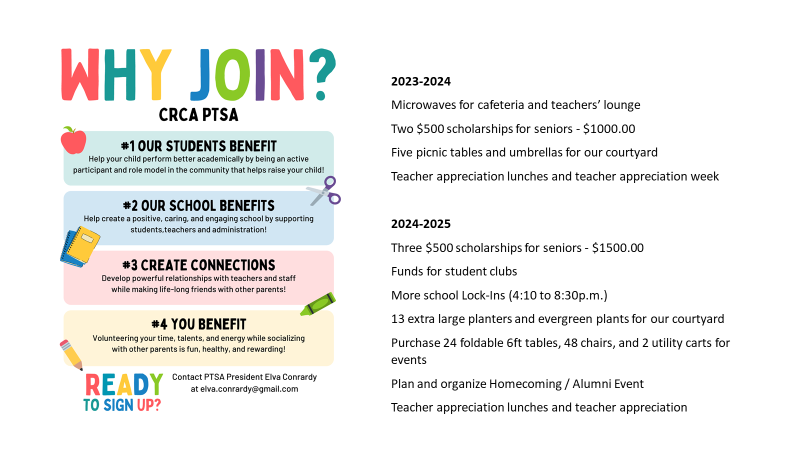 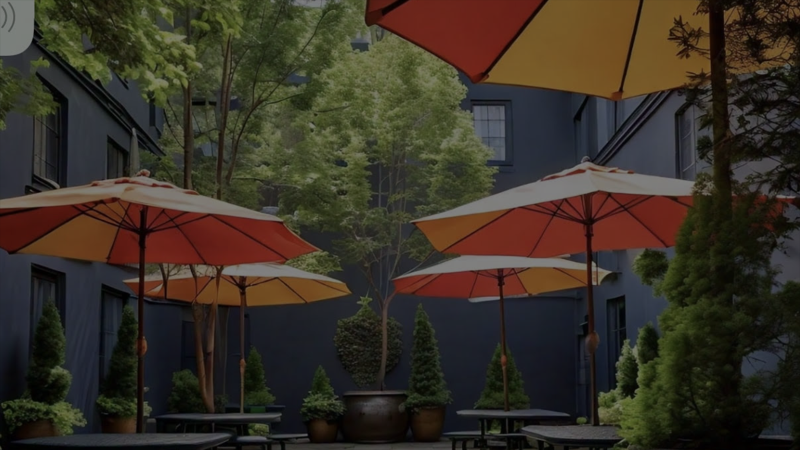 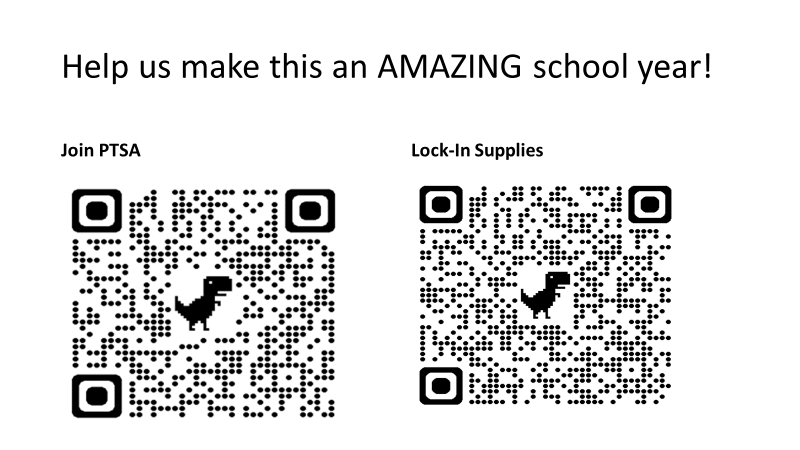 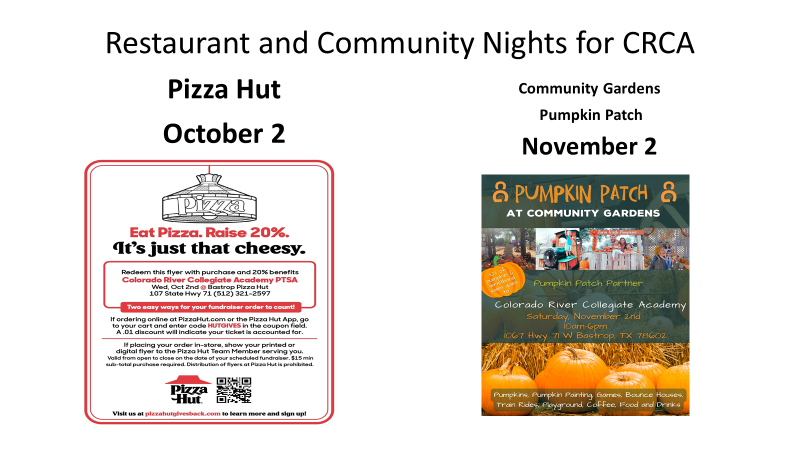 Transitioning to Your Student’s Senior Year
Mr. Gordon is YOUR Students College Access Specialist!
 What is my job?

And, how to best serve your student as they begin the process of transitioning to their senior year and beyond?
Transitioning to Your Student’s Senior Year
By the end of THIS school year, your Junior student should: 
*Sign up to take the SAT and/or ACT
*Commit to make good grades...PERIOD.  Colleges tend to keep a running track of ranking and transcripts.
*Begin exploring their college(s) of interest, create a list of 6-10 possibilities, and look at their admission requirements, cost of attendances, 
*Scholarships
MOST OF ALL, It is imperative that your student is an active participant in their GO Center Class Period on Fridays. Why?  I am helping your child develop their student portfolio that will make college admissions process, financial aid, and the scholarship process much easier throughout the duration of their senior year.
Transitioning to Your Student’s Senior Year
By the end of the year, your student’s portfolio will consist of:
*Job/Internship Resume and Cover Letter
*College Resume and Cover Letter
*Samples of Pre-written College Entrance and Scholarship Application Essays
*College Interest Explorations (their running list of 6-10 colleges)
*Running Log of Volunteer/Service Hours 
*Copies of Letters of Recommendations for Colleges and Scholarships 
 
Please Remember: This is to help ease the admissions and applications process for their College(s) of Choice and Scholarships during their senior year.
Owls Abroad
Josh Gordon
Trip to Costa Rica- Spring Break 2026
Information Meeting on Wednesday, Oct. 16 at 6:30 
in the CRCA Library
Trip to Japan - Spring Break 2027
Information Meeting on Monday, Nov. 4 at 6:30 
in the CRCA Library
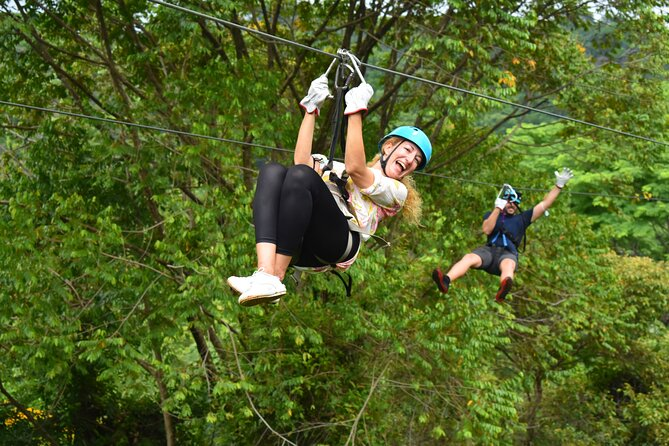 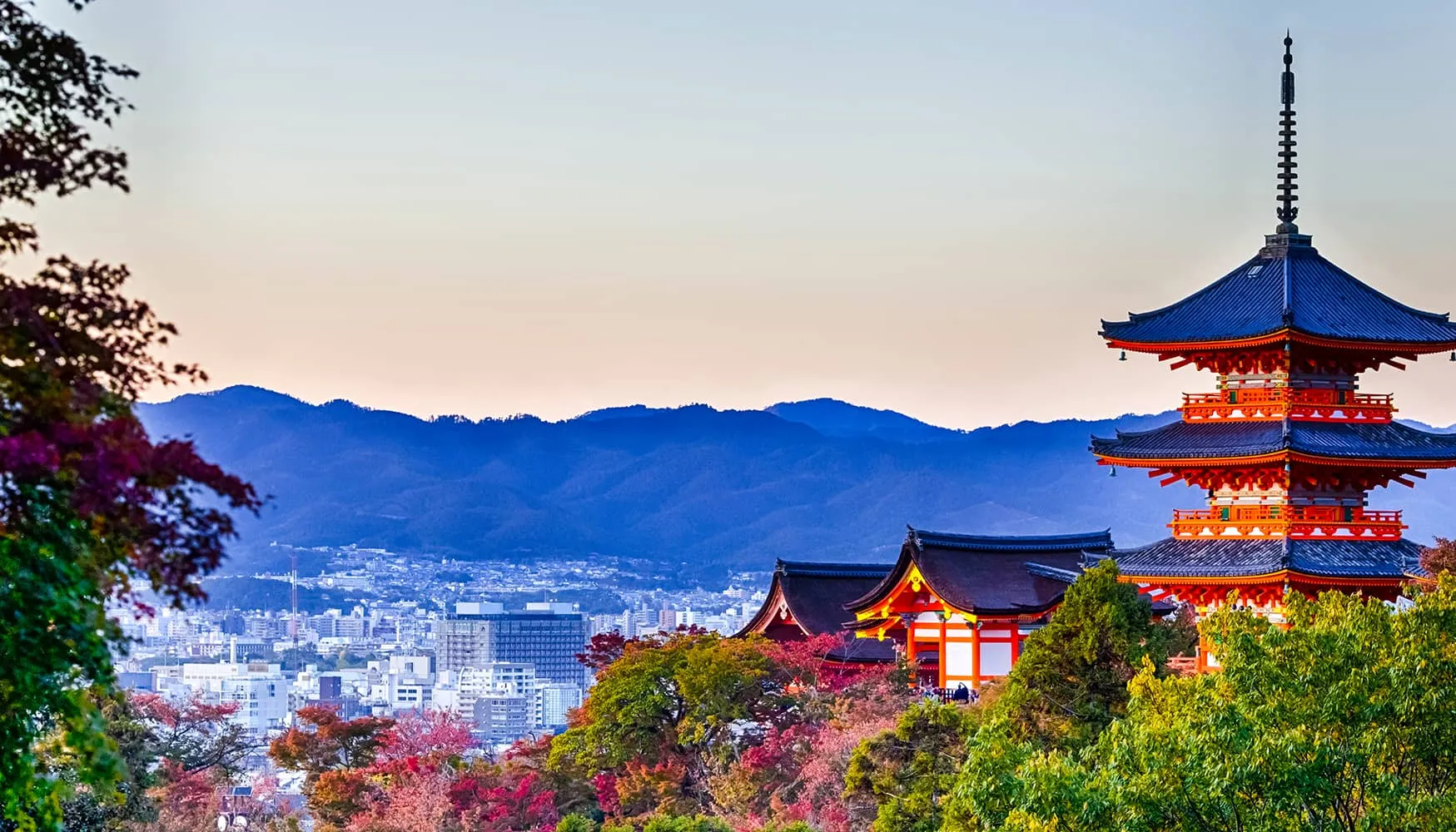 Questions?
Thank you for attending.